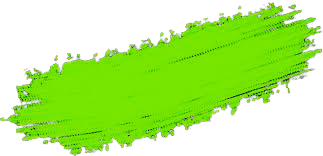 Security
Md. Ferdouse Ahmed Foysal
Daffodil International University
CSE334
Security
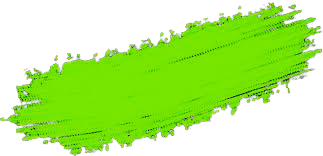 Security issues are critical for the success of Pervasive Computing. Because Pervasive Computing and mobile e-business may provide millions of people with the power to move trillions of dollars in goods or money by a few mouse clicks, the security of e-business transactions is a top priority. 
The new challenges that appear when business is moved from traditional stores to mobile devices connected to the Internet.
The Importance of Security
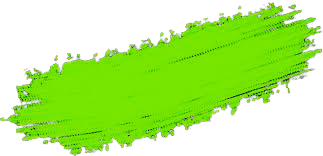 Authentication: 
A merchant must know the identity of the customer and the recipient of a message, a command, or an order should know the identity of the sender.
Imagine you can control heating at home over the Internet, in this case you better make sure that only you, or other authorized persons, can turn on or off the heat and not anybody else surfing around in the Internet. 
This challenge is met using cryptographic methods to authenticate persons or messages.
The Importance of Security
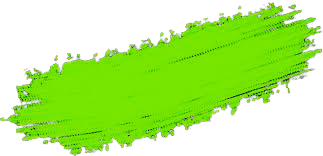 Integrity: 
The recipient of a document should be able to recognize if a document or message was altered during transmission. It wouldn’t be good if anybody could increase or decrease the number of shares in a stock order sent to an e-broker by changing the message content. At least the e-broker should be able to check if the message was altered or not.
The Importance of Security
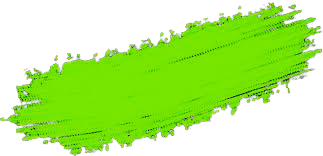 Privacy:
The exchange of data between two individuals, for example the merchant and the customer, should in most cases be kept secret. No unauthorized party should be able to read or copy such a communication. This challenge is met using encryption.
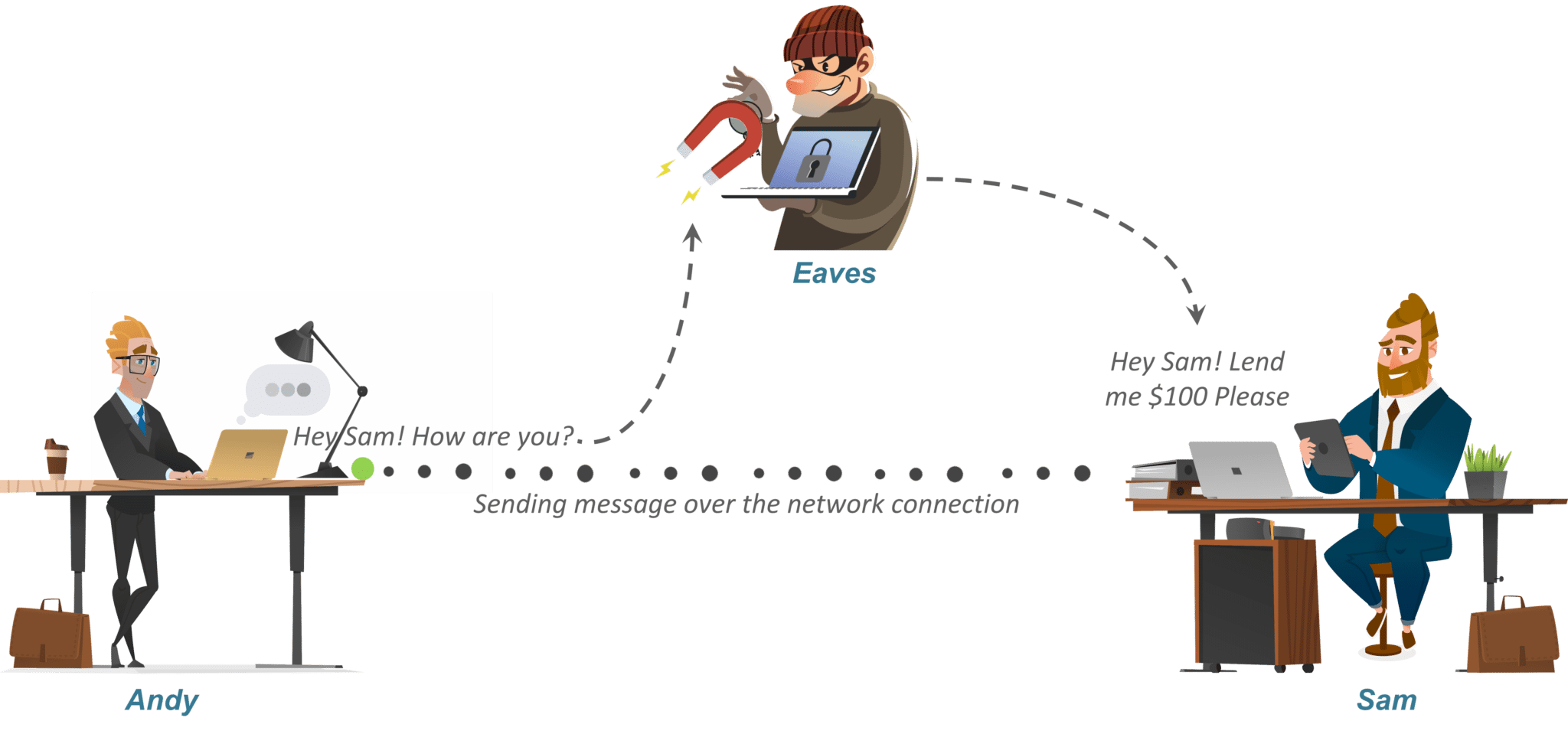 Solution???
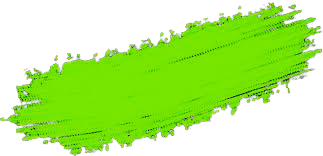 Cryptography can help to address all these challenges. It can be used to authenticate persons and transactions, to get secure access to data or services, and to protect the privacy of communication.
What is Cryptography?
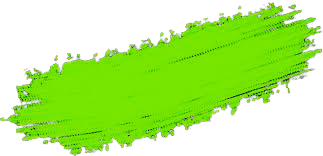 Cryptography, or cryptology, is the practice and study of techniques for secure communication in the presence of adversarial behavior.
Cryptographic algorithms are used to encrypt information in a form that cannot be read or altered by third parties. 
The sender of the information encrypts the data using a key, the recipient of the data decrypts the data back into a usable form by applying a second cryptographic operation also using a key.
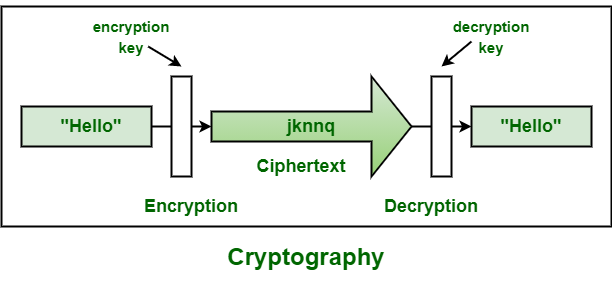 Cryptographic Patterns and Methods
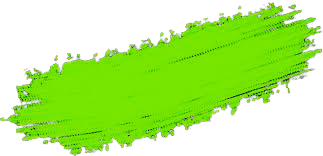 Cryptographic algorithms can be divided into two groups: 
Symmetric Algorithms.
Asymmetric Algorithms.
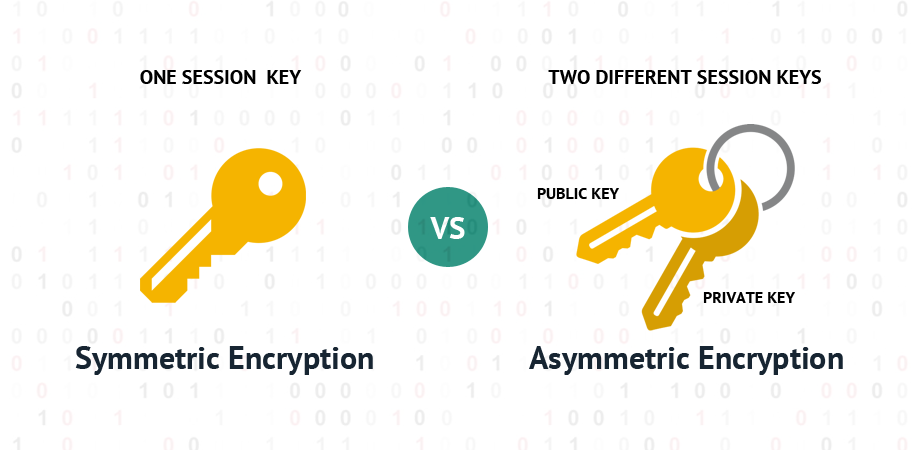 Symmetric Cryptographic Algorithms
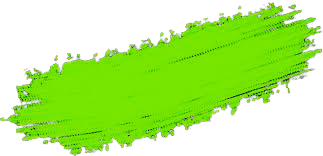 Symmetric cryptographic algorithms, also known as secret key algorithms, are characterized by the fact that the sender and the receiver use the same key to encrypt and decrypt the data.
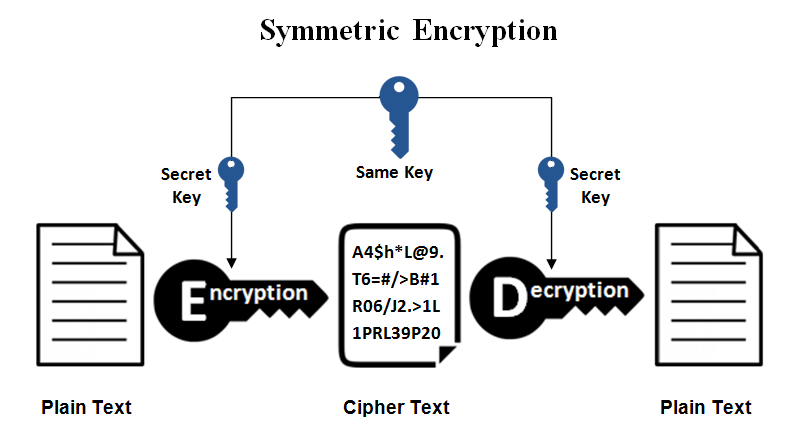 Symmetric Cryptographic Algorithms
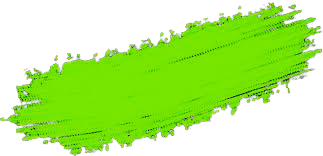 Compared to asymmetric algorithms, symmetric cryptography is fast and it can be used to encrypt and decrypt a large amount of data. To keep the communication secret, only the sender and the receiver of the information should know the key that was used to encrypt the data.
Symmetric Cryptographic Algorithms
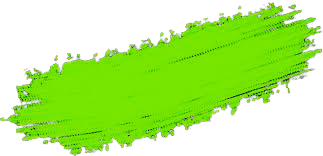 Symmetric cryptographic algorithms can be divided into two groups, based on the way the data is processed:
Block-cipher algorithms
Stream-cipher algorithms
Cipher is another word for encrypt. Block-cipher algorithms split the data into blocks with fixed length. The last block is padded, if necessary. Today, a block length of 64 bit is usually used. Systems based on stream-cipher algorithms encrypt each byte separately.
Today, only block-cipher algorithms are standardized in the industry; thus they are the ones that are used in most situations.
Asymmetric Cryptographic Algorithms
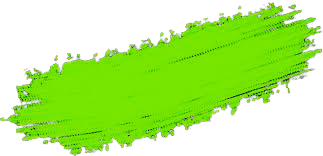 Asymmetric cryptographic algorithms, also know as public key algorithms, were developed to solve the key distribution problem that every user of symmetric cryptography has. 
In 1976, Whitfield Diffie and Martin Hellman developed the Diffie-Hellman algorithm, the base for today‘s public key systems.
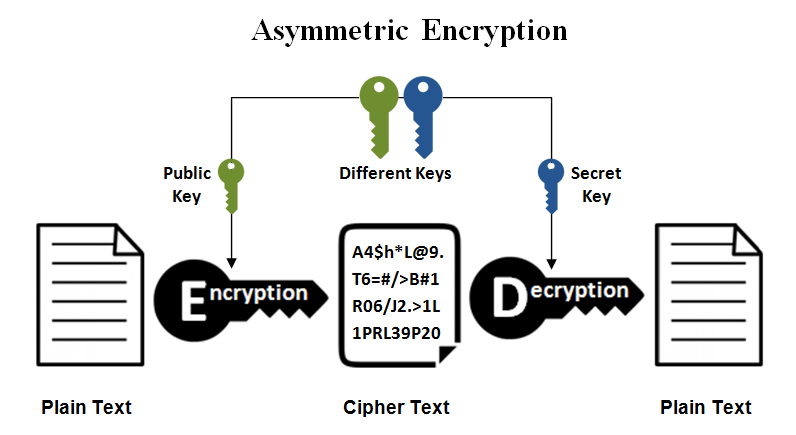 Asymmetric Cryptographic Algorithms
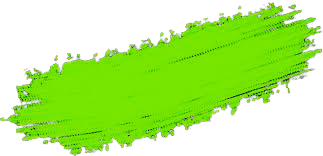 The main areas of use for asymmetric cryptography are
The distribution of keys,
The generation of digital signatures, and of course 
The encryption and decryption of information.
Asymmetric Cryptographic Algorithms
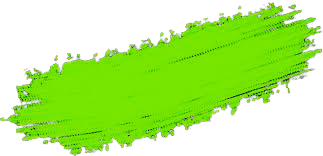 According to the concept of Diffie-Hellman, everybody has two keys, a public and a private one. The public key is accessible by the public and can be requested from a Trusted Third Party. This Trusted Third Party guarantees that a specific public key really belongs to that specific person. The private key stays with the owner of the key and should be kept in secret. 
A smart card is for example an ideal device for securely storing private keys. It can generate the signatures or the encrypted data on the card in a way that the private key never has to leave the card.
How Secure Is an Algorithm?
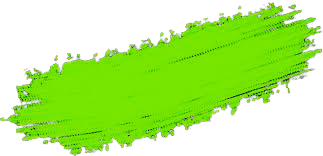 The security of a cryptographic algorithm of course depends on the algorithm itself, but generally the security of an algorithm increases with the length of the key used. 
A brute-force attack can always be used to break an encryption. To break DES with a key length of 56 bit, somebody would have to test up to 256 possible keys before the right one is found. In 1998, it took for example 56 hours before a DES cracking machine found the key used [http://www.rsa.com/raslabs/ des2/]. 
The key length used to encrypt data should be increased regularly to keep up with increasing computing power. DES, with only 56 bit is in the meantime considered as too weak to protect important data. The US government for example has been using TripIe DES, instead of DES, since November 1998 and will switch to AES, as soon as it is available. For symmetric crypto systems, a key length of 128 bit should be used today.
Cryptographic Tools
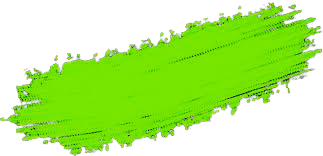 There are several ways cryptography is used to secure operations and data. The following section highlights the most important ones.
Hash
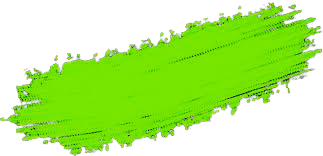 A hash function is a one-way function that generates a fixed-length string. the hash, out of a given input. A one-way function is a function that is hard to invert. Due to this characteristic. the hash of a document is also sometimes called the message digest or digital fingerprint. A hash is often attached to a document which is transferred to the recipient. The recipient then uses the same hash function to generate a hash himself. If this hash and the received hash are not identical, then the data was changed during transmission.
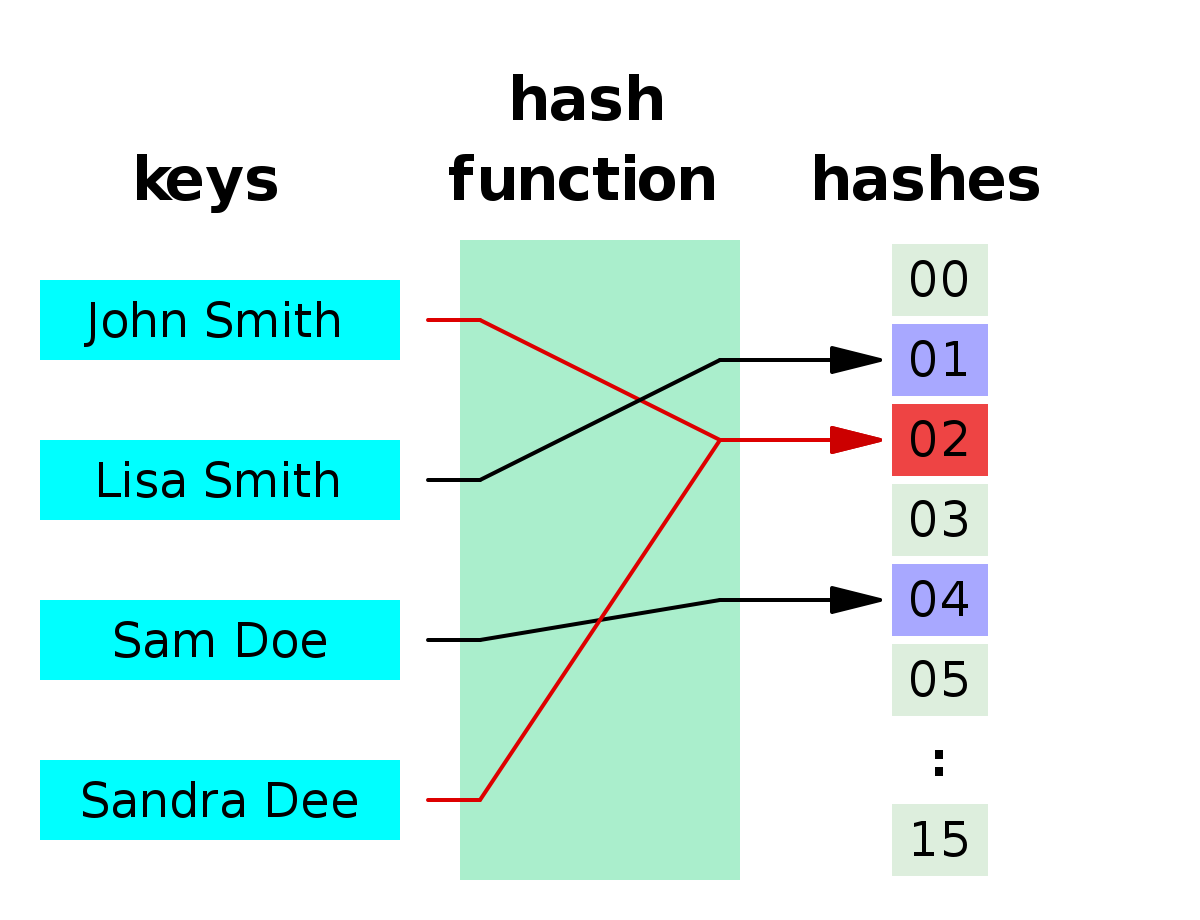 Message Authentication Code (MAC)
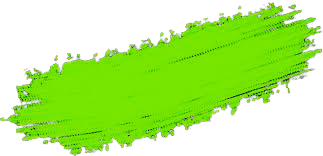 A MAC is an authentication tag or checksum computed by applying a secret key to a message. The MAC is always verified using the same key. The generation of a MAC can be based on a hash function, on a stream-cipher or on a block-cipher algorithm. In the Internet, MACs are often generated using the MD5 algorithm.
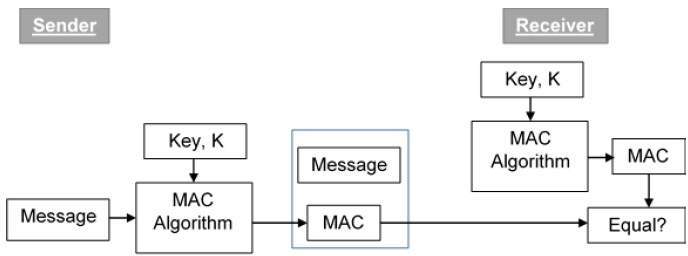 Digital Signature
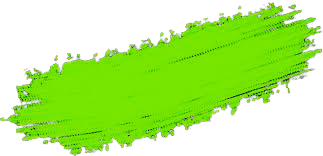 The signature on a contract or a letter shows and guarantees to the recipient the identity of the sender. Today. more and more data. orders. or emails are transmitted electronically. but most of the recipients today just have to trust that the data is coming from the person listed as the sender. It is quite simple to fake an email by attaching a wrong sender address.
Digital Signature
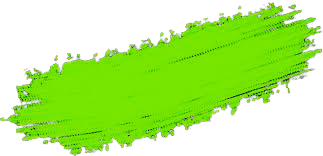 Digital Signatures enable the recipient to verify the identity of the sender and the origin as well as the integrity of the document.
Digital Signatures are based on asymmetric cryptographic algorithms. The documents are signed with the private key of the sender. The recipient can take the sender’s public key, which is provided to him by a Trusted Third Party, and validate the integrity of the document he received.
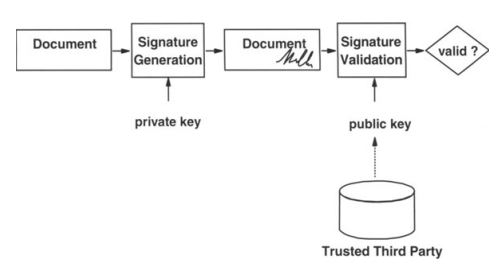 Symmetric Algorithms
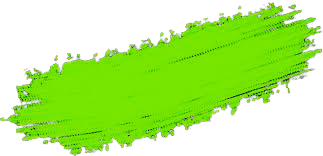 Data Encryption Standard (DES)
Triple DES
Advanced Encryption Standard (AES)
RC2, RC4, RC5
Data Encryption Standard (DES)
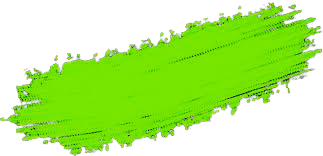 The Data Encryption Standard (DES) defines the Data Encryption Algorithm (DEA). Usually, DES and DEA are used interchangeable.
DEA is a symmetric block-cipher algorithm developed by IBM in 1974. The US government declared DEA an official standard in 1977 and it is also defined in the ANSI standard X9.32. A lot of experts have studied DES extensively in searching for ways to break it, but no practical and fast way was found so far.
Brute-force attacks or exhaustive key searches can be used to attacks break almost every cryptographic algorithm, by simply trying each key until the correct one is found. On the average half of the possible keys have to be tested to have success. At the time DES was developed, it was considered secure against brute-force attacks. Building systems that could find the correct key using this technique in a reasonable time was too expensive at that time. Computing power has tremendously increased since the mid-seventies and therefore DES protects the data today no longer than for a few hours.
Data Encryption Standard (DES)
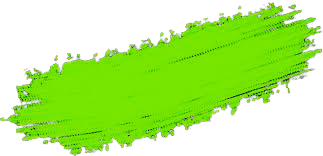 DES uses a key length of 64 bits containing 8 parity bits; therefore the actual key size is only 56 bits. The DES block length is 64 bits. It operates in two modes: electronic codebook mode (ECB) and cipher block chaining mode (CBC).
ECB
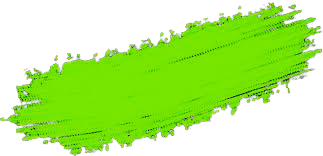 Electronic Codebook
ECB encrypts each block separately. Therefore the blocks can be encrypted or decrypted in parallel, which leads to a better performance.
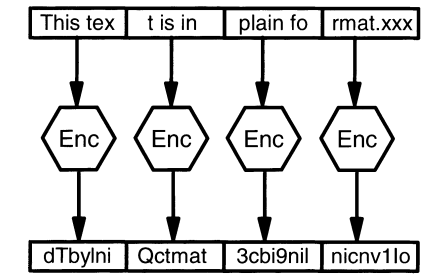 CBC
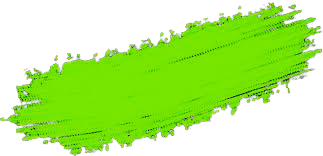 Cipher Block Chaining
In the CBC mode, each block is combined with the encrypted previous block using an XOR operation, before this block is encrypted. This has the advantage that the same plain text block results in another encrypted block, depending on the text that was encrypted before. To start the encryption, the first block is combined with the Initial Chaining Vector.
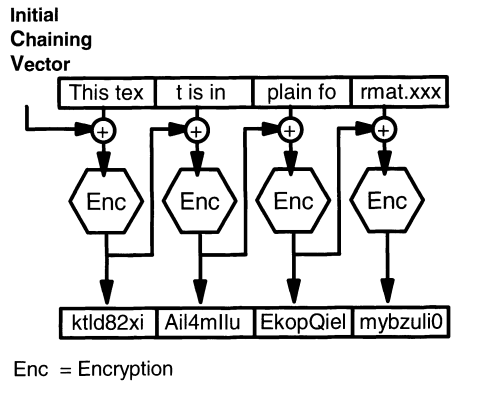 Triple DES
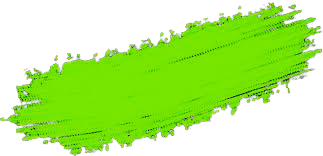 Triple DES makes encryption with DES more secure by applying three DES operations to the same plain text. The following four variations have been used in practice:
DES-EEE3: The input data is encrypted three times using the same key each time.
DES-EEE2: It is similar to DES-EEE3, but during the second encryption operation, a different key is used.
DES-EDE3: The data is first encrypted, then decrypted, and finally encrypted again, using a different key each time.
DES-EDE2: It is similar to DES-EDE3, but now the key for the first and the third encryption operation is the same.
Advanced Encryption Standard (AES)
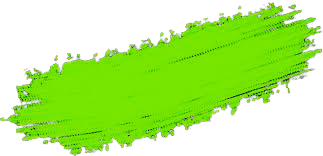 Because DES is getting closer to the end of its secure lifetime, the National Institute of Standards and Technology (NIST) started looking for a successor of DES in January of 1997. Currently, the NIST is still evaluating the proposed algorithms, and it is unlikely that AES will be announced before 2001.
RC2, RC4, RC5
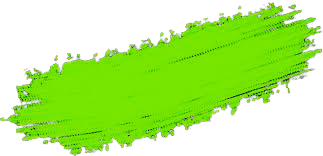 These algorithms were developed by Dr. Ronald L. Rivest for RSA Data Security and RC stands for “Rivest’s Cipher”.
RC2 is a block-cipher algorithm, which works with a variable key length. Therefore the strength of the encryption and the performance of the encryption operation can be varied by the key length used. With a shorter key, the performance is better, but the encryption is less strong. RC2 has a better performance compared to DES, but the algorithm is the property of the company RSA Data Security and was not published. This has the consequence that it wasn’t possible to analyze and test the algorithm as thoroughly as it was done for DES. Therefore the risks and problems of the algorithm are not known.
RC4 is a stream-cipher algorithm with variable key length that needs about 8 to 16 operations for each output bit. RC5 is, as RC2, a block-cipher algorithm with variable key and block length.
Asymmetric Algorithms
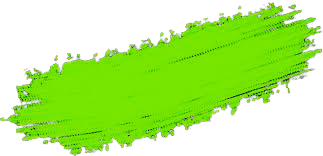 Rivest Shamir Adleman (RSA) 
Digital Signature Algorithm (DSA)
Elliptic Curve Cryptography (ECC)
MD2, MD4, and MD5
Secure Hash Algorithms (SHA & SHA- 1)
Rivest Shamir Adleman (RSA)
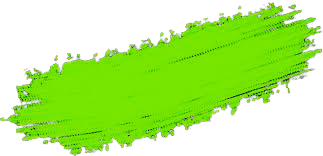 The RSA algorithm is the most widely used asymmetric cryptographic algorithm today. Ron Rivest, Adi Shamir, and Leonard Adleman developed it in 1977. RSA Data Security acquired the patent, which protects the implementation of RSA till September 20th 2000. 
RSA is this popular because the algorithm is quite easy to understand and to implement. The only disadvantage is the slow performance compared to symmetric algorithms, as we mentioned before. In practice, most systems use RSA for the generation of digital signature and for the distribution of symmetric keys. 
Today, a key length of 1024 bit is used in most systems. RSA is also referenced as one of the possible cryptographic algorithms in several standards, like SMIME, IPSec, TLS (the successor of SSL), and PKCS.
Digital Signature Algorithm (DSA)
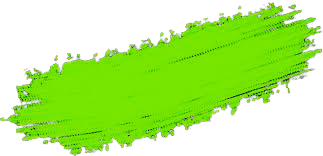 The National Institute for Standards and Technology (NIST) published the Digital Signature Algorithm (DSA) with a variable key length of 512 to 1024 bits, as part of the Digital Signature Standard (DSS). The US Government is using DSS for digital authentication. 
One of the characteristics of DSA is that the generation of a signature is faster than its validation. In contrast, RSA can validate signatures faster than generating them.
Elliptic Curve Cryptography (ECC)
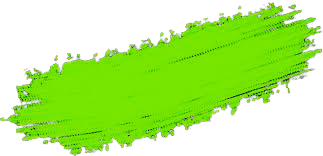 Vietor Miller (Mi186) and Neal Koblitz (Kob87) were the first to propose the elliptic curve algorithm in the mid-80s. ECC provides the same security as other public key algorithm with a shorter key length. In pervasive devices with limited memory and computing power, ECC could be an alternative to other public key systems, like e.g. RSA. Some of the most effective implementations of ECC are paten ted by a company called Certieom. That makes the widespread adoption of ECC somewhat more difficult. With the fast growing number of pervasive devices, ECC will also be more widely used. ANSI is currently working on standardizing ECC as part of ANSI X9.62 for digital signatures and ANSI X9.63 for key agreement.
MD2, MD4, and MD5
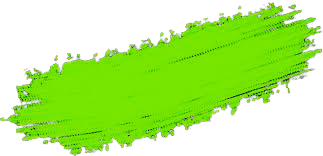 Rivest developed MD2, MD2, and MD5 for RSA Data Security. MD2 is optimized for 8-bit computing platforms, MD4 and MD5 for 32-bit processors. MD5 is a more secure version of MD4, which makes it on the other hand a little bit slower. 
MD5 first splits the message into 512 bit blocks and generates in three steps a 128 bit hash.
Secure Hash Algorithms (SHA & SHA- 1)
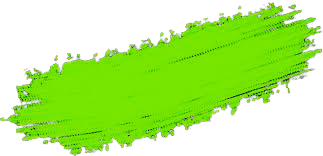 The Secure Hash Algorithm (SHA) was standardized in the Secure Hash Standard (SHS) and published by the US government as a “federal information processing standard”. SHA-1 is an improved version of SHA. 
The algorithm is used to generate a 160-bit Message Authentication Code (MAC) from a message that should not be longer than 264 bit. Compared to MD-5, the algorithm is a little bit slower, but due to its longer MAC, it is more secure against brute-force attacks.
Acknowledgements
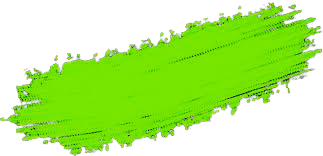 These slides contain material developed and copyright by:
Pervasive Computing Handbook - Uwe Hansmann